5th International Conference on Industry 4.0 and Smart Manufacturing – ISM 2023
Iscte - University Institute of Lisbon –Lisbon, Portugal | 22-24 November 2023
“Can ChatGPT Challenge the Scientific Impact of Published Research, Particularly in the Context of Industry 4.0 and Smart Manufacturing?”
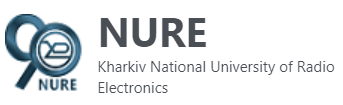 https://nure.ua/en/
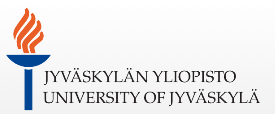 Vagan Terziyan a, Olena Kaikova b, Mariia Golovianko c, Oleksandra Vitko d
https://www.jyu.fi/en/
a,b Faculty of Information Technology, University of Jyväskylä, Jyväskylä, Finland
c,d Department of Artificial Intelligence, Kharkiv National University of Radio Electronics, Kharkiv, Ukraine
“Can ChatGPT Challenge the Scientific Impact of Published Research, Particularly in the Context of Industry 4.0
and Smart Manufacturing?”
Research with ChatGPT
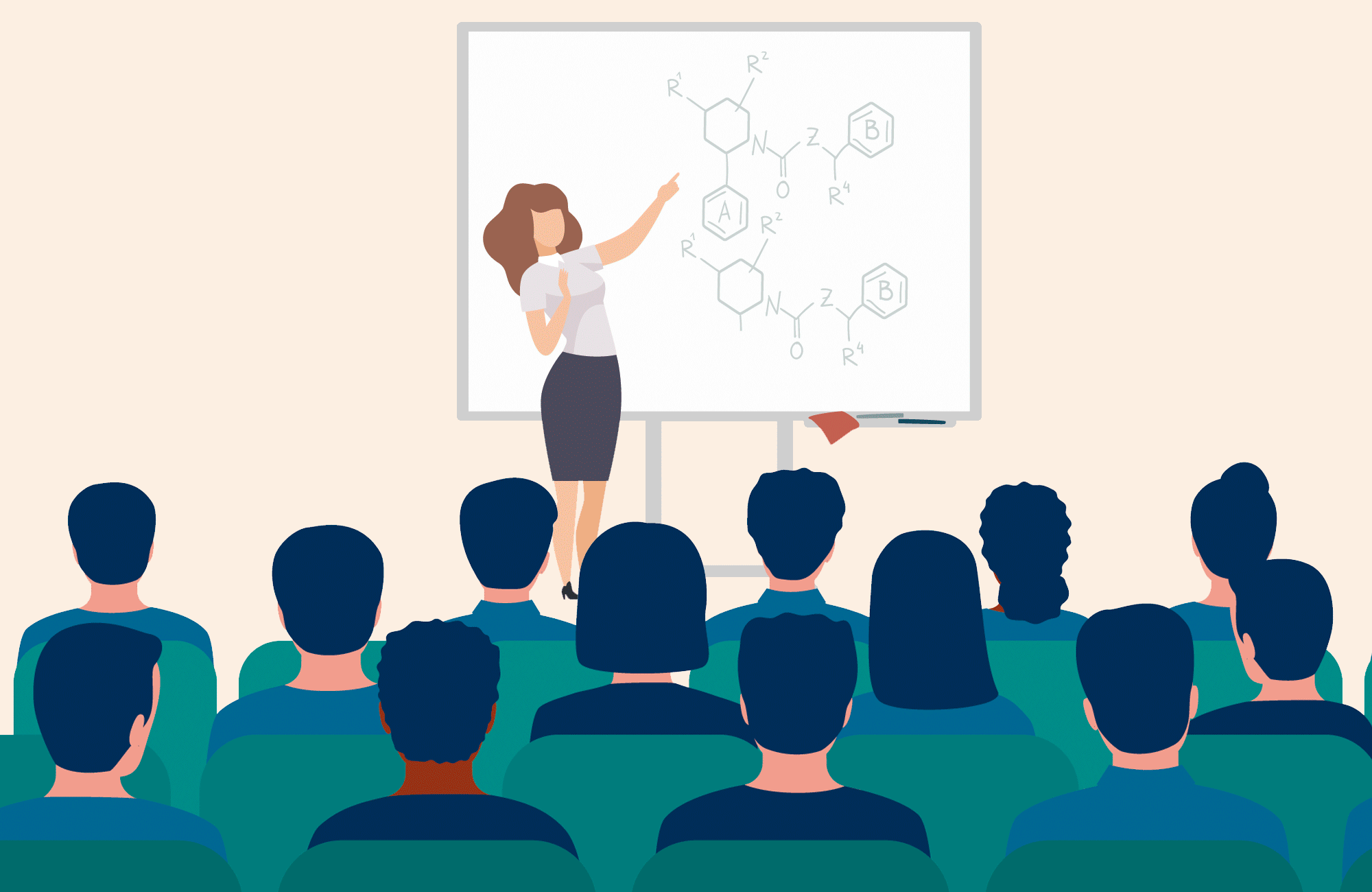 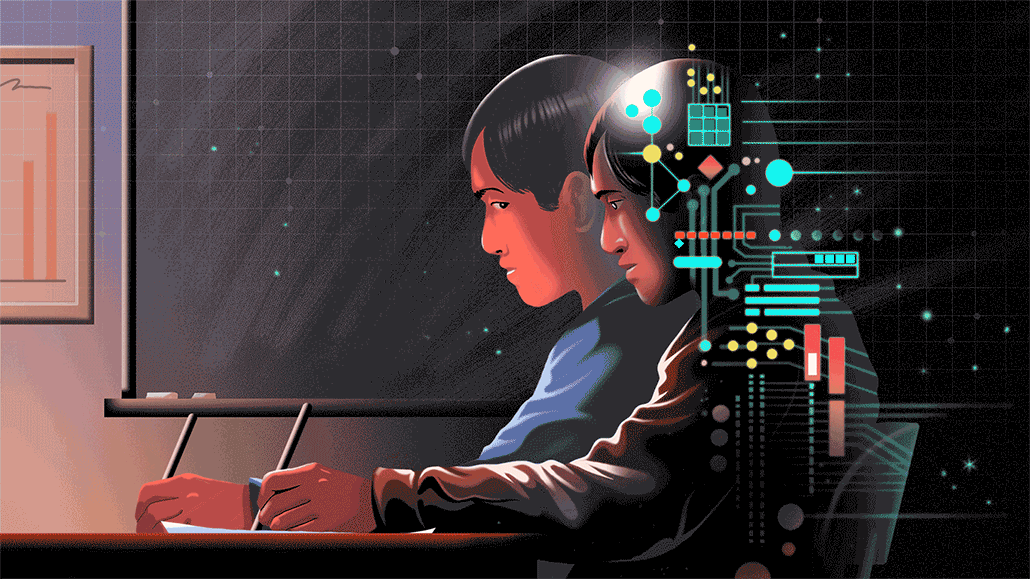 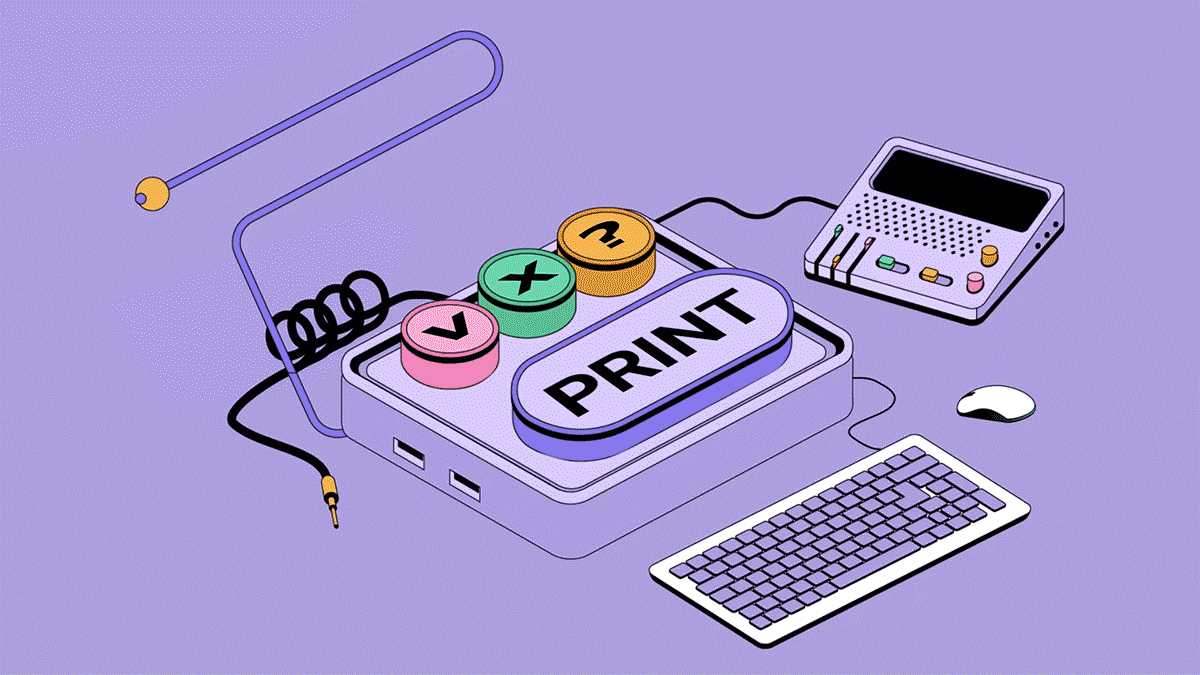 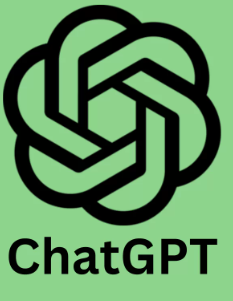 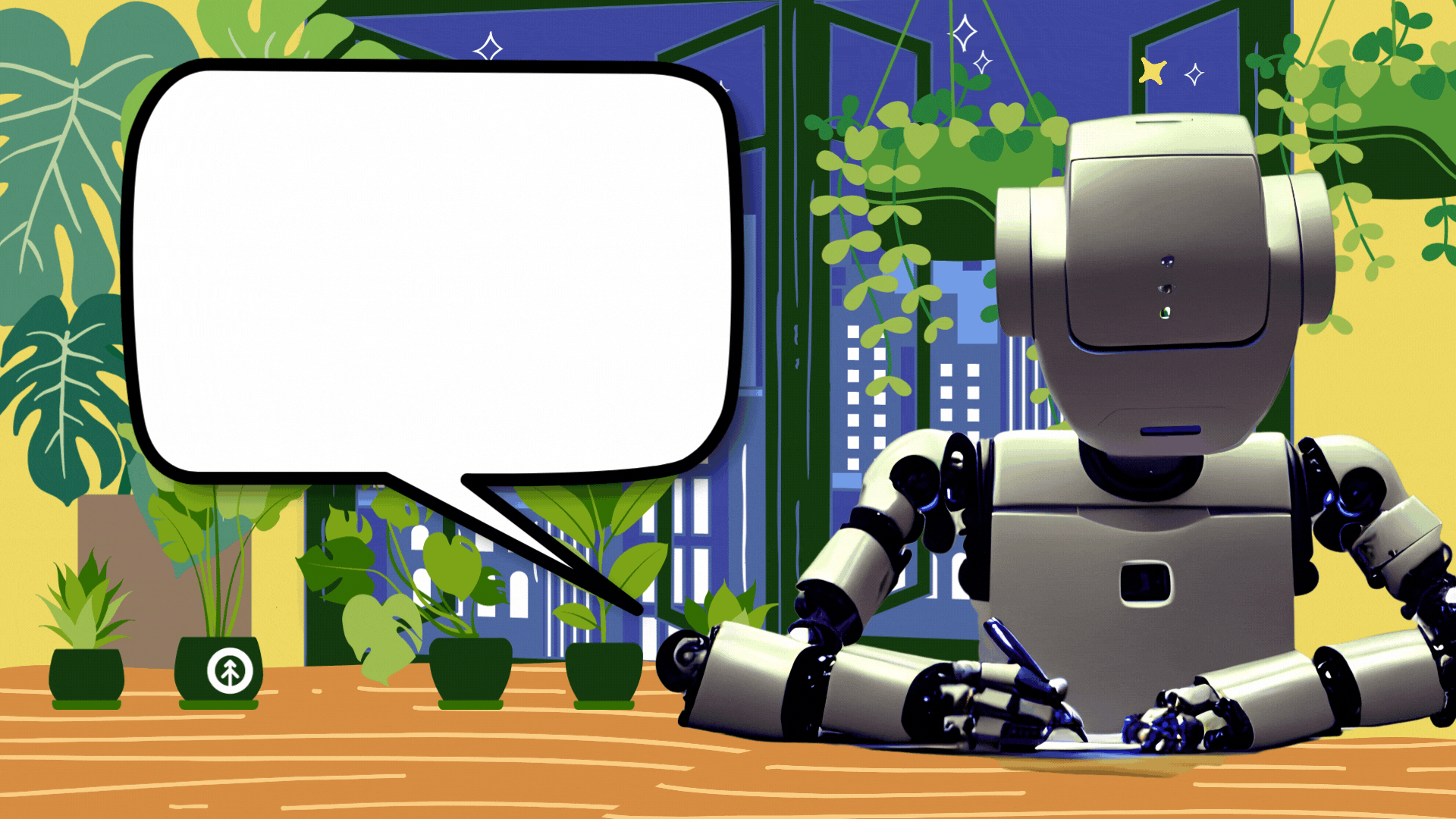 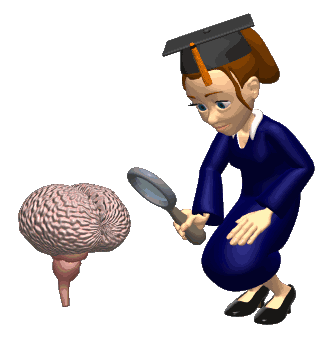 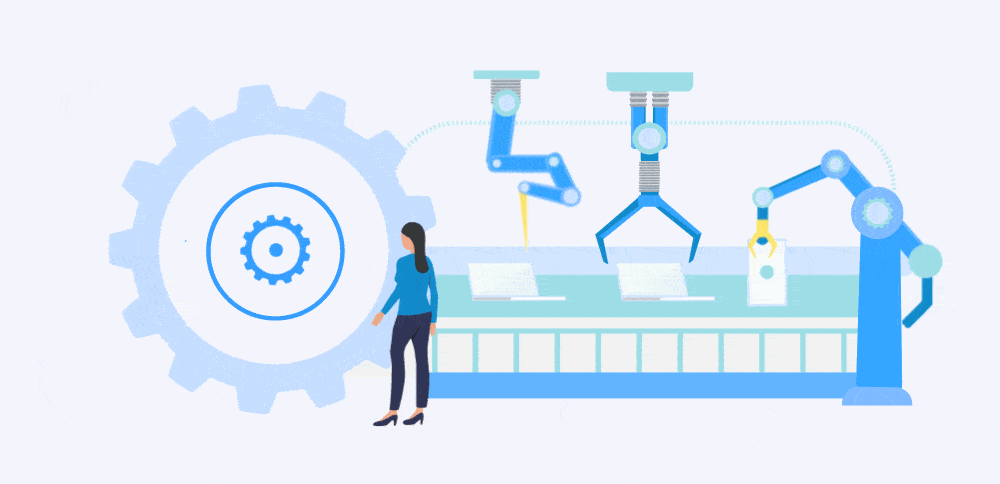 Paper # 7923
Vagan Terziyan, Olena Kaikova, Mariia Golovianko & Oleksandra Vitko
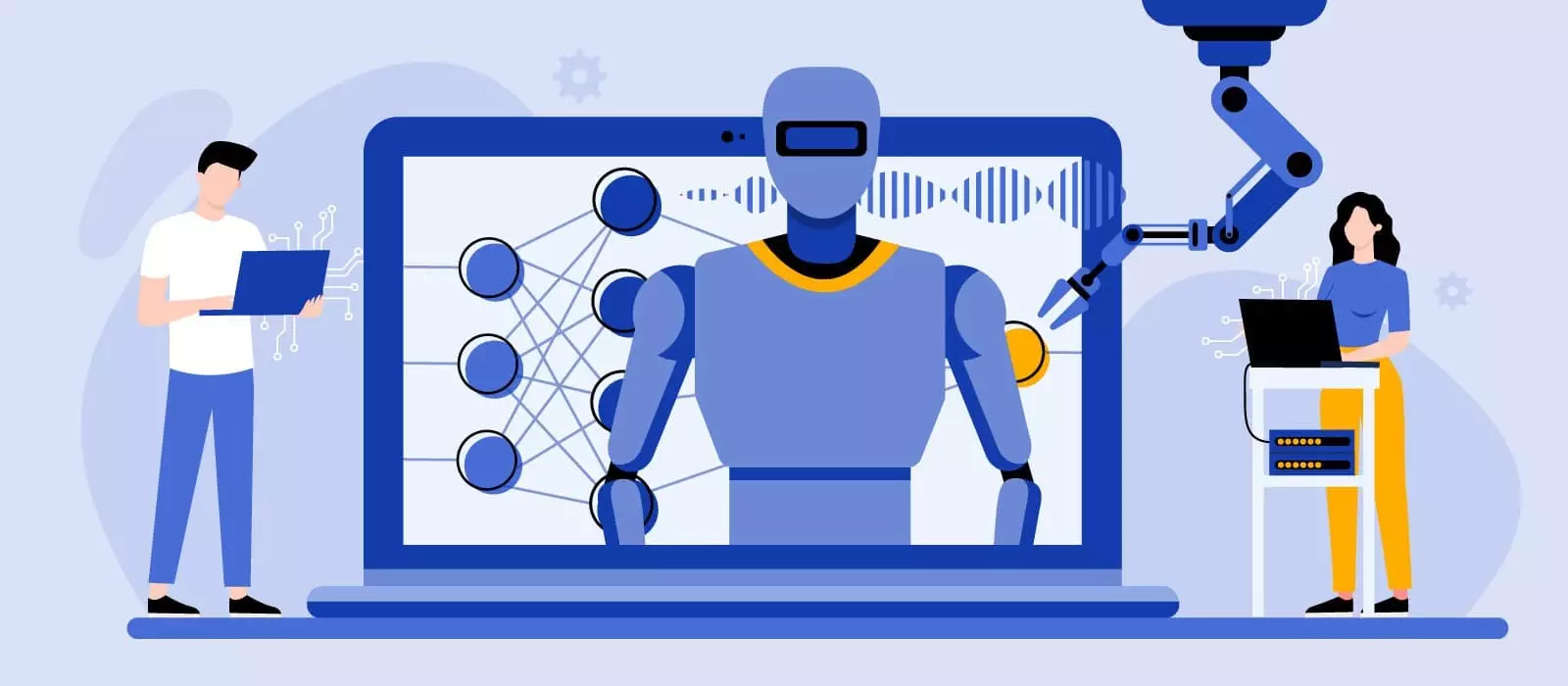 Iscte - University Institute of Lisbon
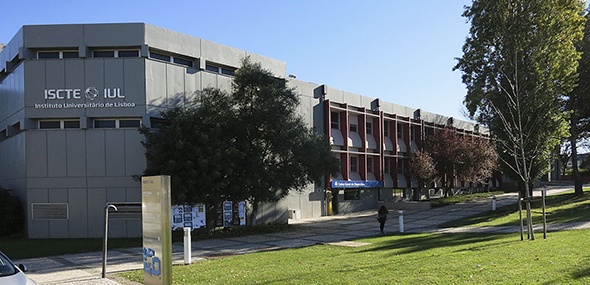 23 November, 2023, 17:20 - 17:40
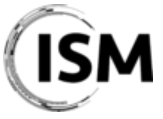 ISM 2023
International Conference on Industry 4.0
and Smart Manufacturing
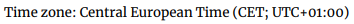 Section/Room: S6.R5
S6 (DIGITALMANUF) / R5
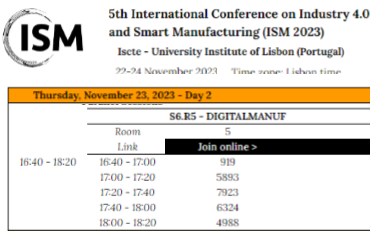 Vagan Terziyan
Authors
Olena Kaikova
vagan.terziyan@jyu.fi
“Can ChatGPT Challenge the Scientific Impact of Published Research, Particularly in the Context of Industry 4.0 and Smart Manufacturing?”
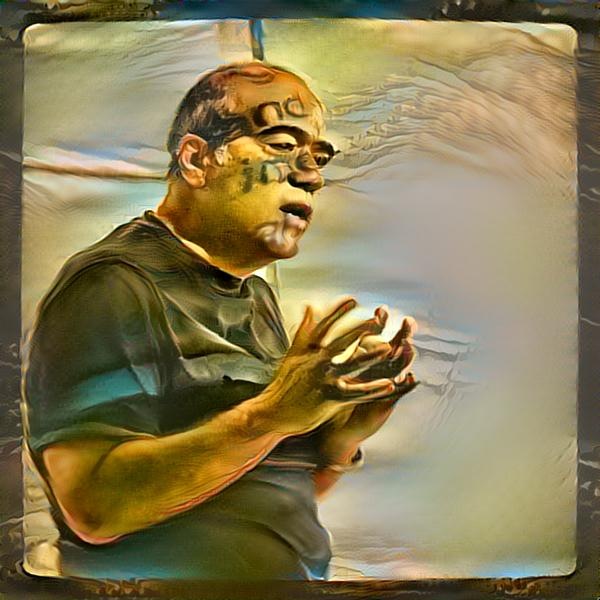 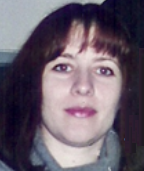 Oleksandra Vitko
Mariia Golovianko
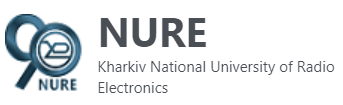 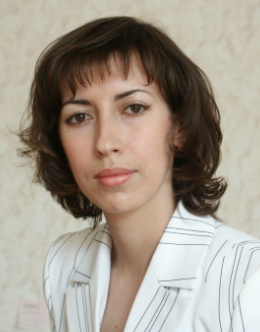 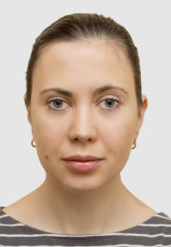 https://nure.ua/en/
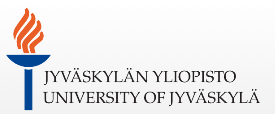 https://www.jyu.fi/en/
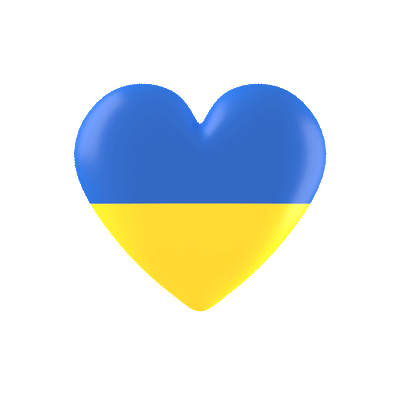 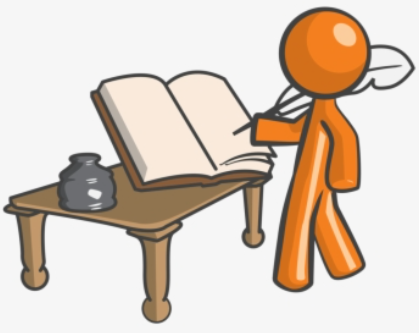 Generative AI Revolution
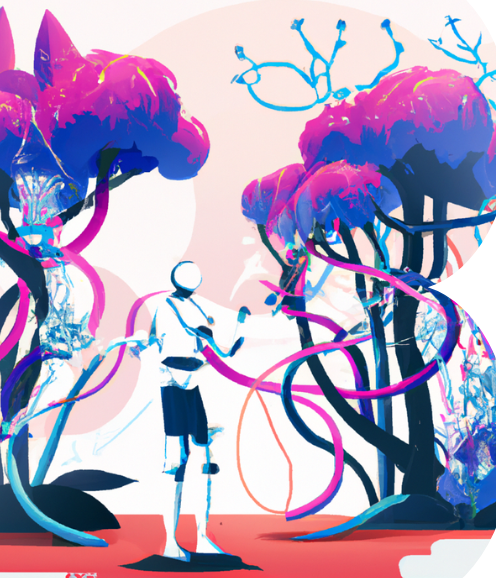 Generative AI (GenAI) is a type of Artificial Intelligence that can create a wide variety of data, such as images, videos, audio, text, code, and 3D models. It does this by learning patterns from existing data, then using this knowledge to generate new and unique outputs. GenAI is capable of producing highly realistic and complex content that mimics human creativity, making it a valuable tool for many industries such as gaming, entertainment, and product design.
Recent breakthroughs in the field, such as GPT (Generative Pre-trained Transformer) and various large language models and chatbots on top (e.g., ChatGPT, Bard, etc.),  have significantly advanced the capabilities of GenAI. These advancements have opened up new possibilities for using GenAI to solve complex problems, create art, and even assist in scientific research.
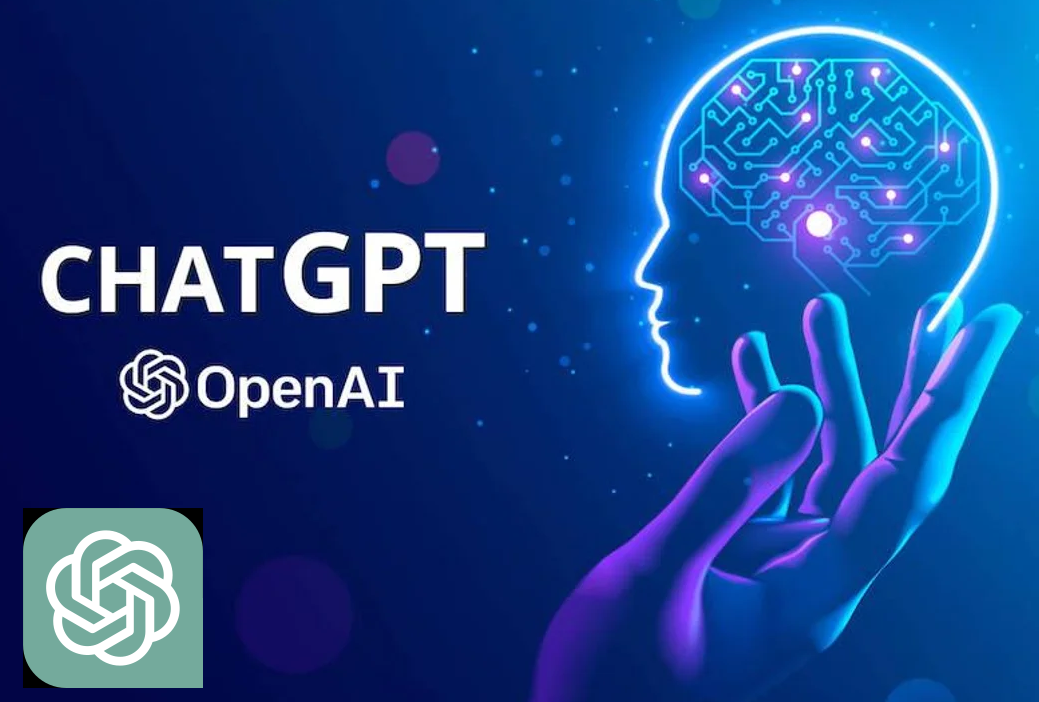 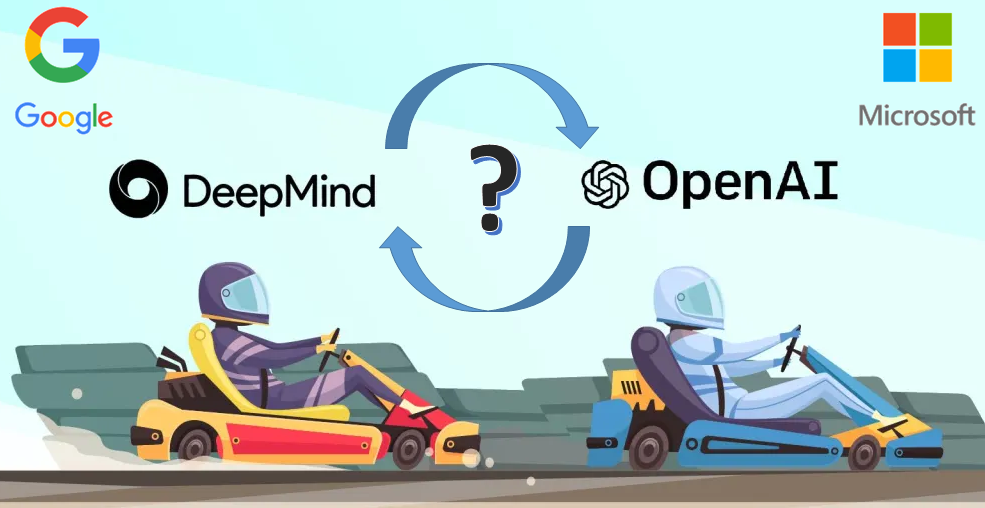 Key (Generative) AI developers and competitors (among many others):
DeepMind vs. OpenAI
(in the shadow of “Google vs. Microsoft”)
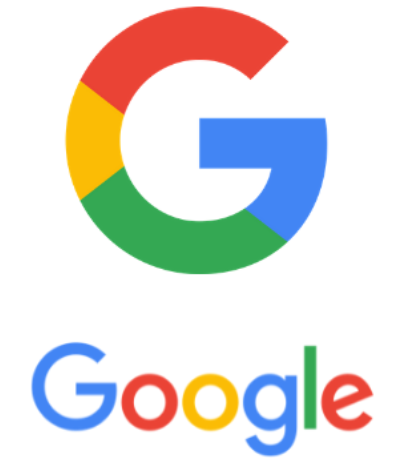 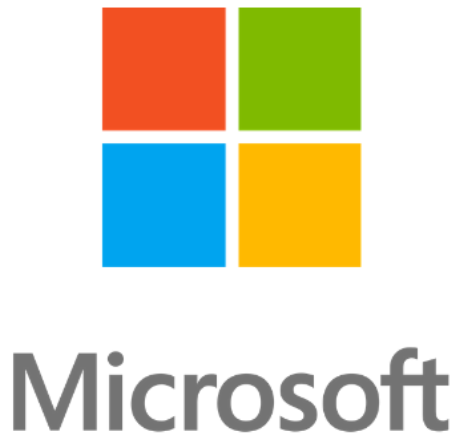 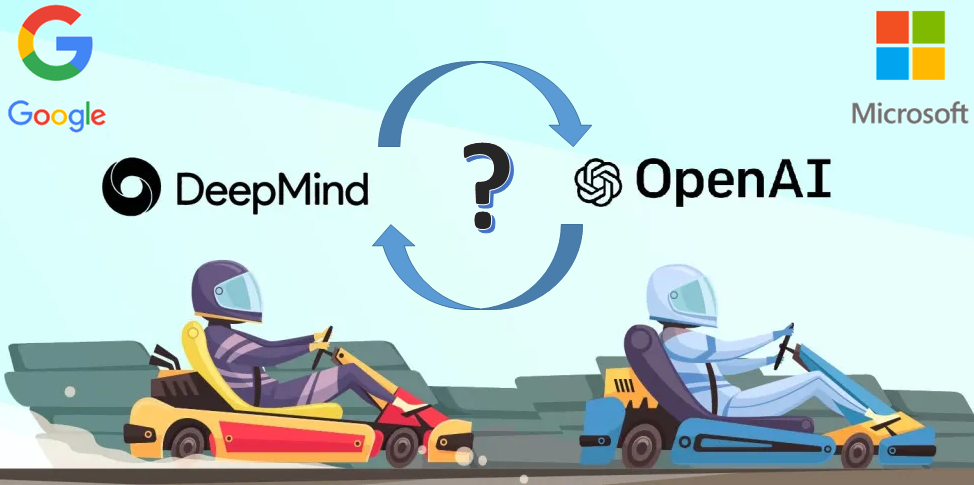 GPT-3 (4) (general AI)
chatGPT (general purpose chat bot)
chatGPT (programming code generation)
DALL-E 2 (image generation)
…
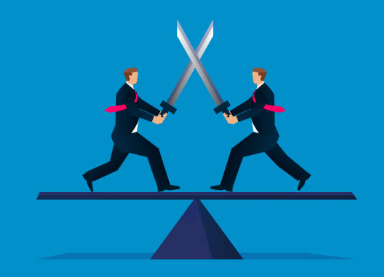 AlphaGo (AlphaZero, MuZero) (general AI)
Sparrow , Bard (general purpose chat bots)
AlphaCode (programming code generation)
Imagen (image generation)
…
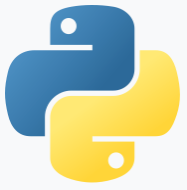 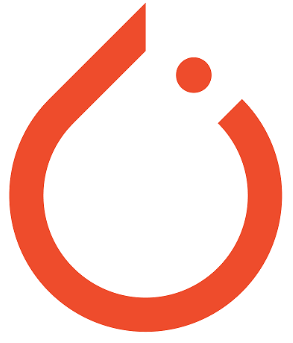 “The potential of generative AI to transform the economy and society is enormous. As the age of generative AI has only begun, everyone will benefit from responsible development in a competitive environment that remains accessible to all.”
https://www.bruegel.org/first-glance/age-competition-generative-artificial-intelligence-has-begun
ChatGPT vs "Smart Manufacturing" vs "Machine Learning"
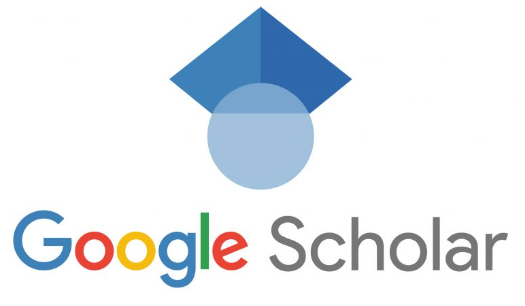 “ChatGPT” was not yet a popular instrument in “Smart Manufacturing”, according to academic articles (as of May, 2023)
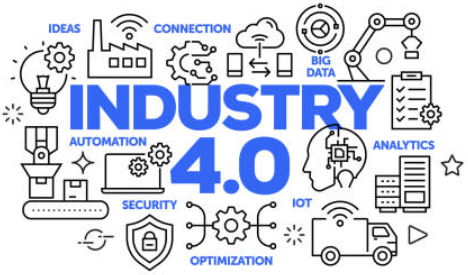 A significant gap
Large Language Models
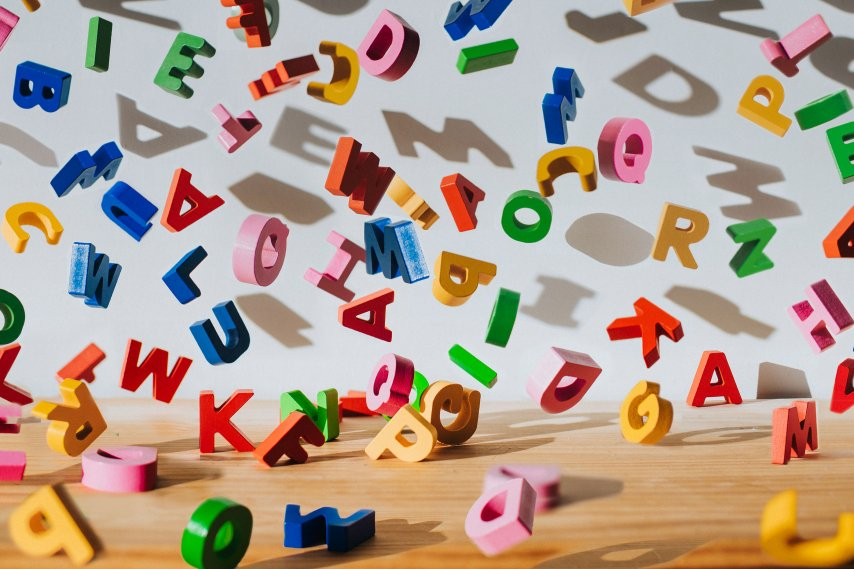 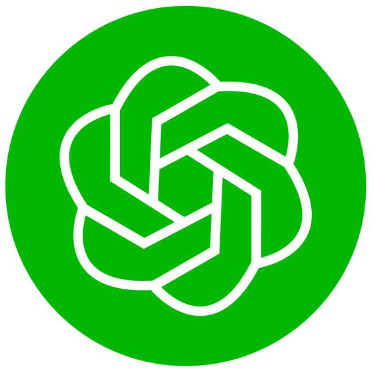 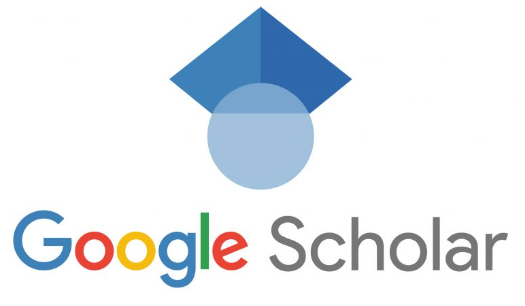 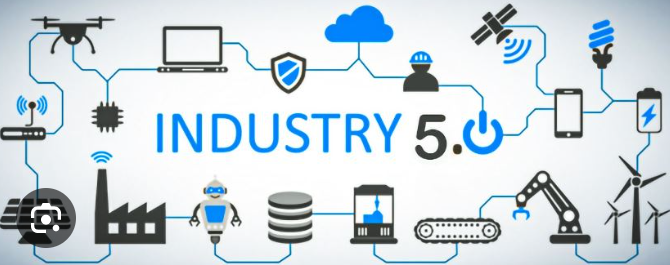 Machine Learning
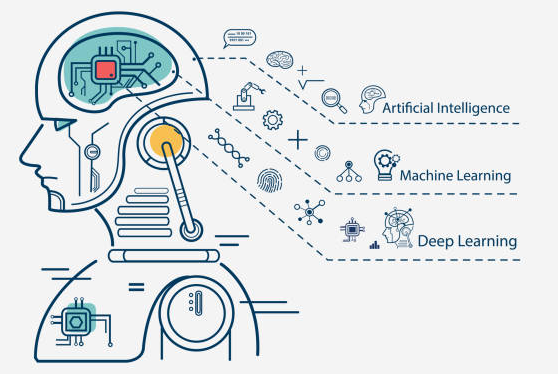 ChatGPT, …, etc.
What ChatGPT can do for Smart Manufacturing?
Generative AI has the potential to enhance automation, efficiency, innovation, and decision-making across various aspects of Industry 4.0, Industry 5.0, and smart manufacturing, leading to improved productivity and competitiveness.
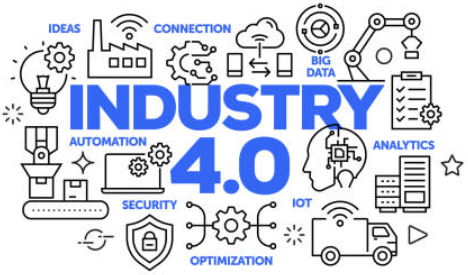 Large Language Models
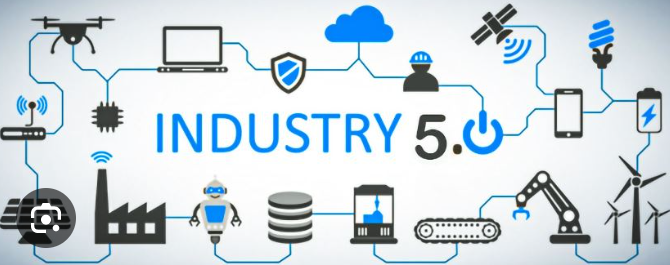 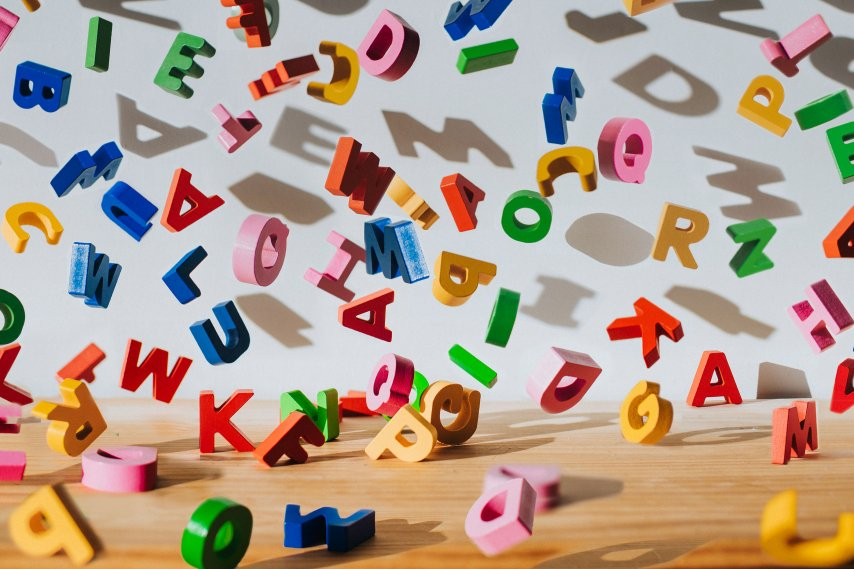 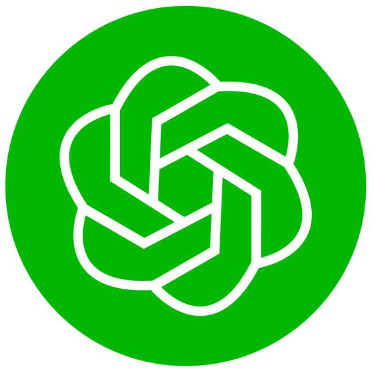 Generative AI has the potential to contribute to Industry 4.0, Industry 5.0, and smart manufacturing in several ways:
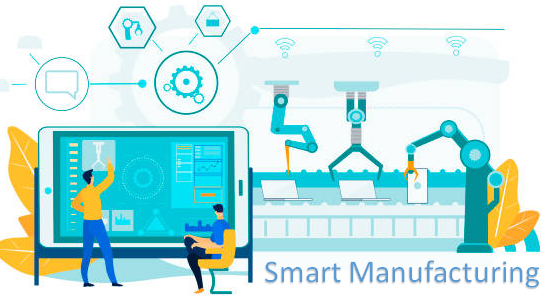 Product Design and Optimization: Generative AI can be utilized to generate and optimize designs for products and components. By specifying design constraints and objectives, generative AI algorithms can explore a vast design space and propose innovative, optimized solutions that meet the desired criteria.
Process Optimization: Generative AI can be employed to optimize manufacturing processes. It can analyze production data, identify patterns, and propose optimized process parameters or configurations to enhance efficiency, reduce waste, and improve quality.
Predictive Maintenance: Generative AI models can leverage sensor data and historical maintenance records to predict and prevent equipment failures or malfunctions. By analyzing patterns and anomalies, generative AI can provide insights into maintenance requirements, optimize maintenance schedules, and minimize unplanned downtime.
Quality Control: Generative AI can assist in quality control by analyzing data from sensors and imaging systems to identify defects, anomalies, or inconsistencies in products or manufacturing processes. This can enable real-time monitoring and ensure adherence to quality standards.
Supply Chain Optimization: Generative AI can be employed to optimize supply chain management by analyzing data on inventory, demand, and logistics. It can assist in demand forecasting, inventory optimization, route planning, and scheduling to streamline operations and reduce costs.
Human-Machine Collaboration: Generative AI algorithms can facilitate human-machine collaboration by generating suggestions, recommendations, or alternatives for decision-making. They can augment human expertise in complex problem-solving tasks and enable more efficient and informed decision-making processes.
ChatGPT, …, etc.
Transformer in general: Structure-to-Structure and in particular: Sequence-to-Sequence model
Output
Input
Transformer
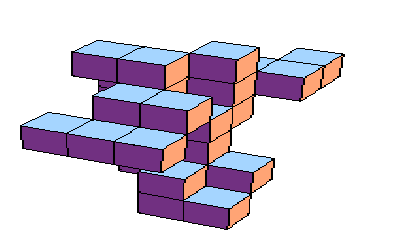 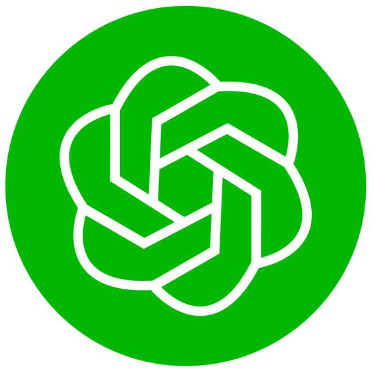 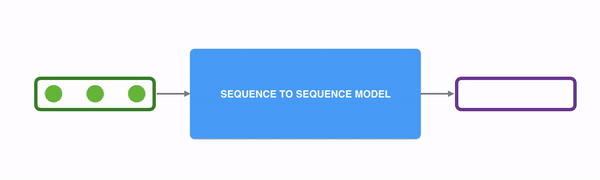 What ChatGPT can do as a transformer-driven large language model?
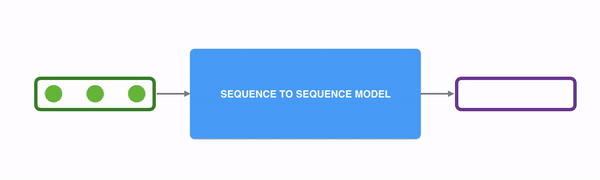 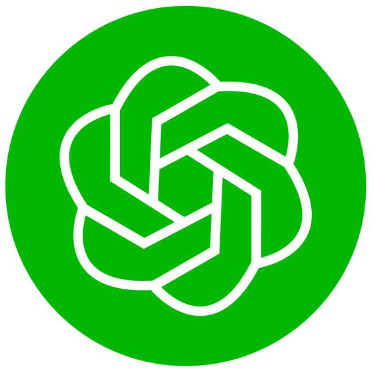 Examples of ChatGPT basic services (among many others):
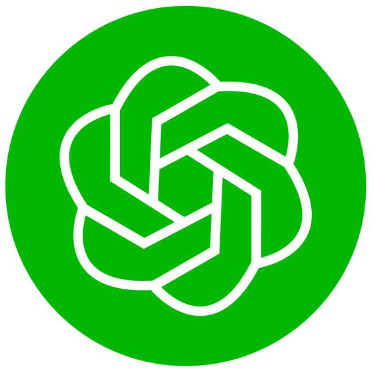 Evaluation
(Analytics)
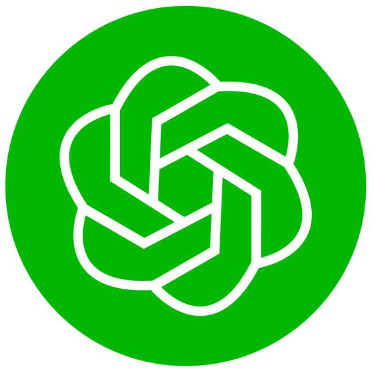 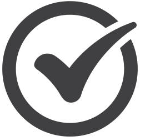 Question
Answer
Text
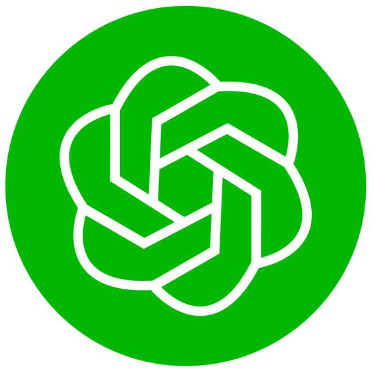 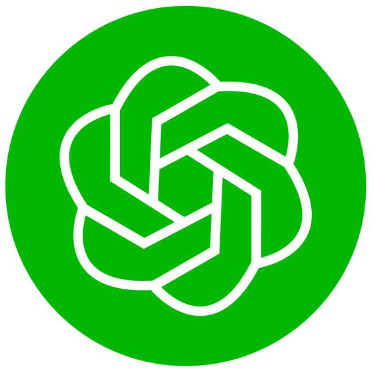 Proof (Explanation)
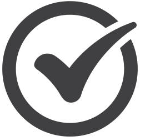 Text
Longer text
Text
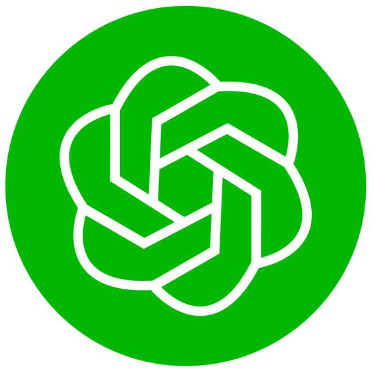 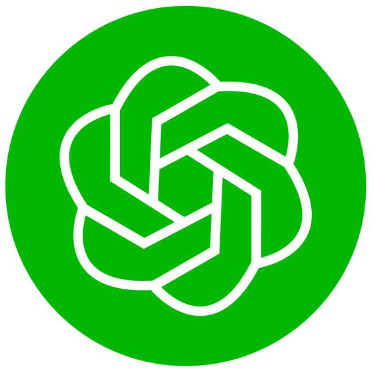 Text 1
Merged text
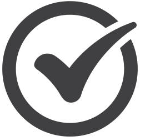 Text
Shorter text
Text 2
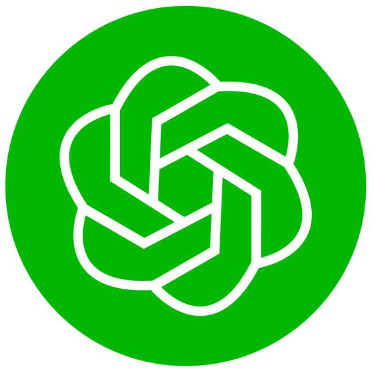 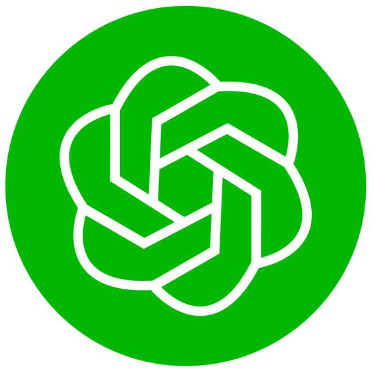 Text 1
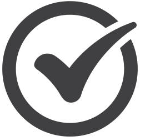 Comparison
Text (Context A)
Text (Context B)
Text 2
A provocative title for this paper as a research question to challenge both, ourselves and ChatGPT …
Title/Question: “Can ChatGPT Challenge the Scientific Impact of Published Research, Particularly in the Context of Industry 4.0 and Smart Manufacturing?” 
          
           Modest answer by ChatGPT: “As an AI language model, ChatGPT is capable of providing insights and opinions on scientific research, but it does not have the ability to challenge the scientific impact of published research in a definitive way. The evaluation of the scientific impact of research is often based on a number of factors, such as the quality of the research methodology, the novelty and significance of the research findings, the rigor of the peer review process, and the impact of the research on the field. These factors can be subjective and may vary depending on the perspective and expertise of the individual evaluating the research. While ChatGPT can analyze and interpret scientific research, it is important to note that its responses are generated based on the information and data it has been trained on. Therefore, its insights and opinions may be limited by the quality and scope of the training data. In addition, ChatGPT is not capable of making definitive judgments on the validity or reliability of research findings. It is always important to critically evaluate the scientific literature and consider multiple sources of evidence before drawing conclusions or making decisions based on research findings.”
(ChatGPT, personal communication, March 1, 2023)
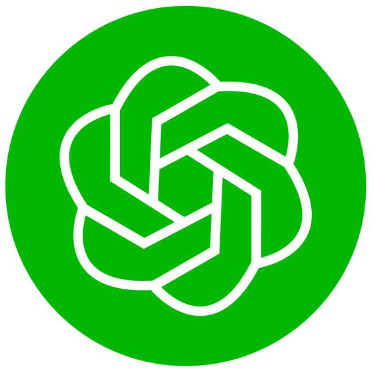 Suggested “academic-dialogue-with-ChatGPT” schema
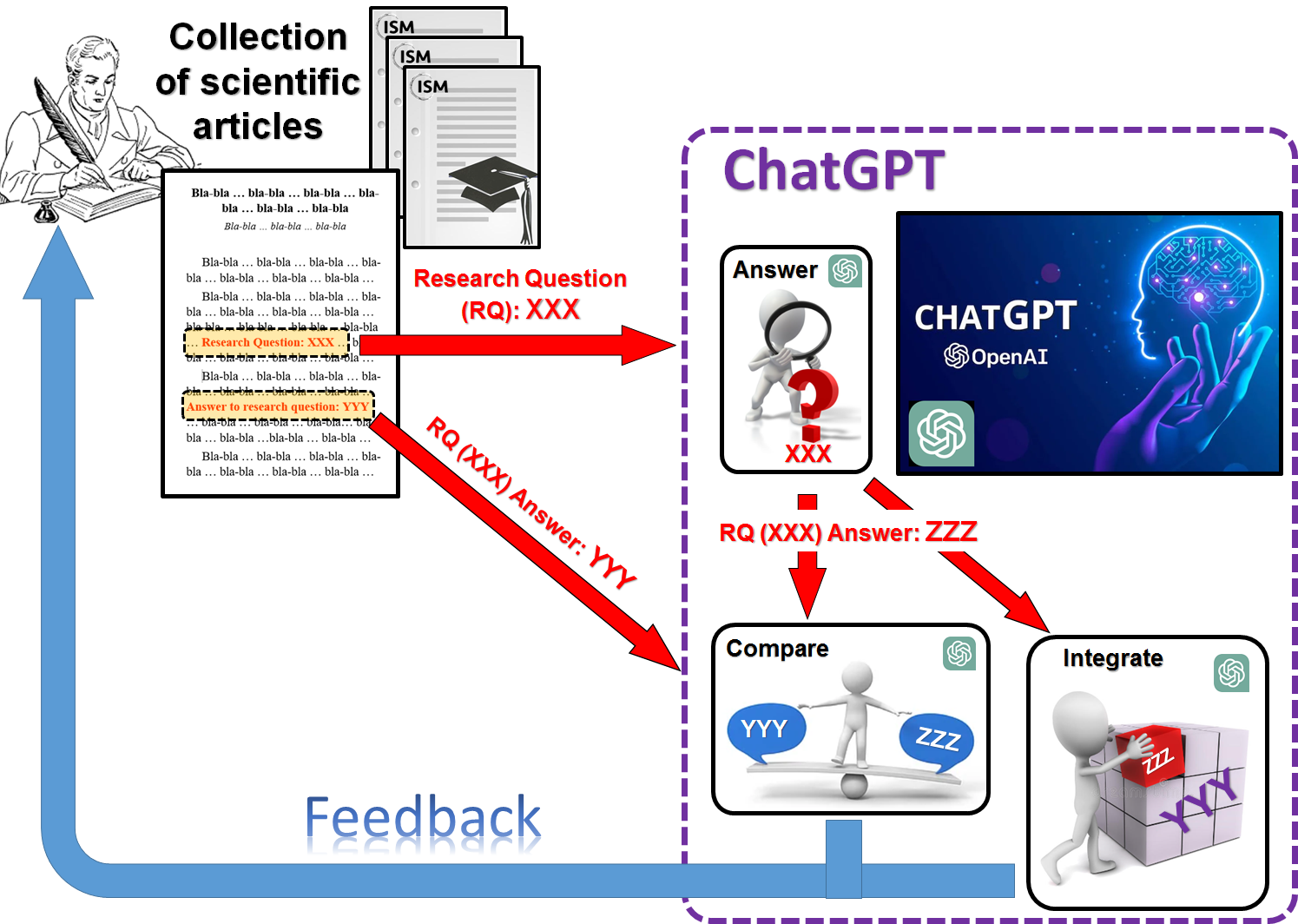 The dialogue schema “Researcher – ChatGPT” is intended to evaluate collectively the impact of published research articles. Research questions from the articles are asked from ChatGPT and then the answers from chat are compared (and further integrated) with the original answers from the articles. Both comparison and integration operations are supported by ChatGPT.
Example 1.1: Collecting answers to the research question (authors vs. ChatGPT)
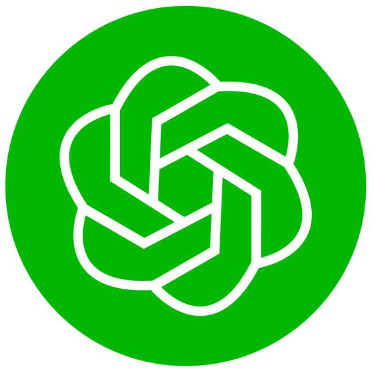 “… It is possible through the use of digital artifacts such as cognitive clones. These clones, created using adversarial learning, serve as a bridge between automation-centric Industry 4.0 and human-centric Industry 5.0 by allowing donors to remain involved in decision-making processes while also making the process more efficient. The paper also argues that collective intelligence, including both humans and their autonomous digital clones, can serve as an enabler for a collective-intelligence-centric and resilient Industry 4.0 - Industry 5.0 hybrid.”
Question
Answer
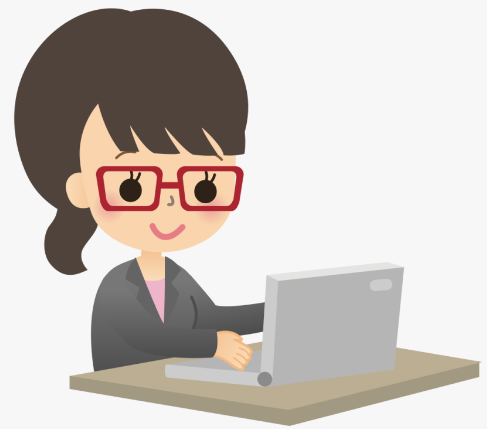 RQ: Is it possible to integrate the two concepts (the automation-centric Industry 4.0 and the human-centric Industry 5.0) and their corresponding technological artifacts into one efficient and sustainable hybrid?
“The integration of Industry 4.0 and Industry 5.0 is possible and can create a more holistic approach to industry. Industry 4.0 emphasizes automation and digitalization, while Industry 5.0 values human workers and their skills. To create a sustainable hybrid, it is essential to balance these two concepts by leveraging technologies that enhance human-machine collaboration and valuing human workers. Cobots can work alongside human workers to allow them to focus on tasks requiring human skills, while upskilling and promoting a culture of innovation can create a positive work environment. The integration can lead to a more efficient and sustainable manufacturing process that reduces waste and optimizes production”.
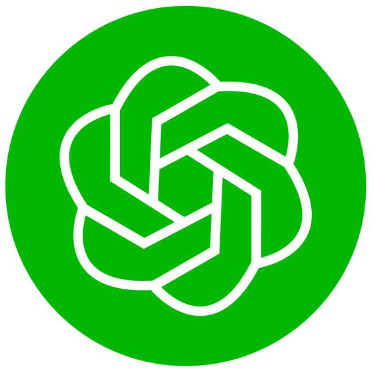 Example 1.2: ChatGPT explains/justifies its answer
“To justify the answer to the question "Is it possible to integrate the two concepts (the automation-centric Industry 4.0 and the human-centric Industry 5.0) and their corresponding technological artifacts into one efficient and sustainable hybrid?", we can analyze the provided answer and provide supporting arguments:

Compatibility of Concepts: Industry 4.0 and Industry 5.0 represent different approaches to industry, with Industry 4.0 focusing on automation and digitalization, while Industry 5.0 emphasizes the value of human workers and their skills. These concepts may seem contradictory at first, but they can be complementary if balanced appropriately.
Technological Advancements: The advancement of technology, such as cobots (collaborative robots), allows for human-machine collaboration. Cobots can work alongside human workers, taking care of repetitive or mundane tasks, freeing up human workers to focus on more complex tasks that require human skills, creativity, and problem-solving abilities.
Human-Centric Approach: Industry 5.0 values human workers and recognizes their importance in the production process. By integrating human-centric elements into Industry 4.0, such as upskilling programs and promoting a culture of innovation, organizations can create a positive work environment that empowers and enhances the skills of human workers.
Efficiency and Sustainability: The integration of Industry 4.0 and Industry 5.0 can lead to a more efficient and sustainable manufacturing process. By leveraging automation, digitalization, and human-machine collaboration, it is possible to optimize production, reduce waste, and improve overall operational efficiency.
Holistic Approach: The integration of Industry 4.0 and Industry 5.0 creates a more holistic approach to industry, where the benefits of automation and digitalization are combined with the value of human skills. This approach acknowledges the strengths of both concepts and seeks to strike a balance that maximizes productivity, innovation, and the well-being of workers.

By considering these arguments, it can be justified that the integration of Industry 4.0 and Industry 5.0, along with their corresponding technological artifacts, is indeed possible and can result in an efficient and sustainable hybrid that enhances productivity, optimizes production, and values the role of human workers.”
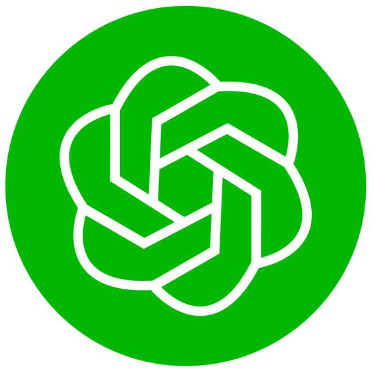 Proof (Explanation)
Text
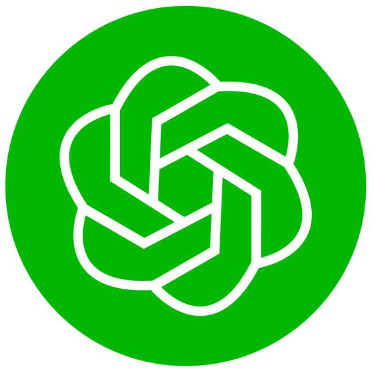 “The integration of Industry 4.0 and Industry 5.0 is possible and can create a more holistic approach to industry. Industry 4.0 emphasizes automation and digitalization, while Industry 5.0 values human workers and their skills. To create a sustainable hybrid, it is essential to balance these two concepts by leveraging technologies that enhance human-machine collaboration and valuing human workers. Cobots can work alongside human workers to allow them to focus on tasks requiring human skills, while upskilling and promoting a culture of innovation can create a positive work environment. The integration can lead to a more efficient and sustainable manufacturing process that reduces waste and optimizes production”.
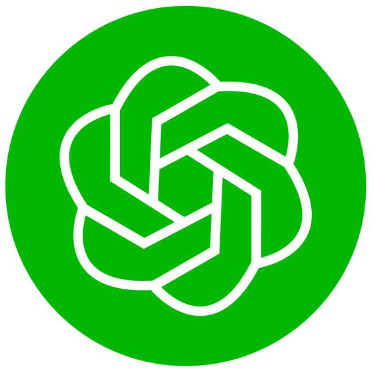 Example 1.3: Comparison of answers (authors vs. ChatGPT) to research question
Similarities: Both TEXT_1 and TEXT_2 discuss the integration of Industry 4.0 and Industry 5.0 and their corresponding technological artifacts into a more efficient and sustainable hybrid. They both emphasize the importance of balancing automation with human workers and their skills (via “clones” in TEXT_1 and “cobots” in TEXT_2).
Differences: However, TEXT_1 focuses more on the use of digital artifacts such as cognitive clones as a bridge between Industry 4.0 and Industry 5.0, as well as the role of collective intelligence in creating a resilient hybrid. TEXT_2 emphasizes the importance of technologies that enhance human-machine collaboration and upskilling human workers to create a positive work environment.
Overall: In terms of which text better addresses the research question, it depends on the specific focus of the research. Taking into account that the study is more focused on the use of digital artifacts and collective intelligence, TEXT_1 is more relevant. If the research would be focused on balancing automation with human workers and creating a positive work environment, then TEXT_2 would be more relevant. Ultimately, both texts provide valuable insights into the integration of Industry 4.0 and Industry 5.0 and how it can lead to a more sustainable and efficient manufacturing process. One potential benefit of using digital cognitive clones (TEXT_1) is that corresponding processes are expected to be more efficient.  On the other hand, there are also potential drawbacks to the use of digital cognitive clones. For example, there may be concerns about privacy and data security, as well as the ethical implications of creating such clones. Additionally, there may be concerns about the potential for digital clones to be used to replace human workers, rather than working alongside them. The use of digital cognitive clones is a complex and controversial idea that requires careful consideration of the potential benefits and drawbacks, as well as the ethical and societal implications.
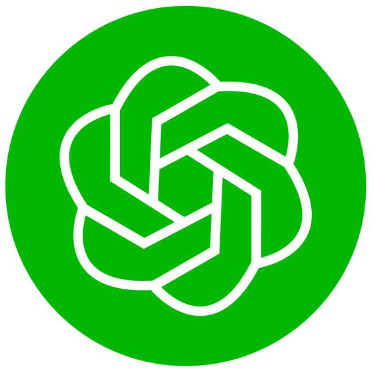 Text 1
Comparison
Text 2
TEXT1: “… It is possible through the use of digital artifacts such as cognitive clones. These clones, created using adversarial learning, serve as a bridge between automation-centric Industry 4.0 and human-centric Industry 5.0 by allowing donors to remain involved in decision-making processes while also making the process more efficient. The paper also argues that collective intelligence, including both humans and their autonomous digital clones, can serve as an enabler for a collective-intelligence-centric and resilient Industry 4.0 - Industry 5.0 hybrid.”
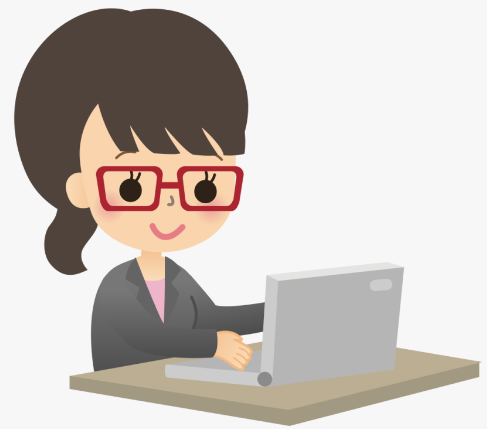 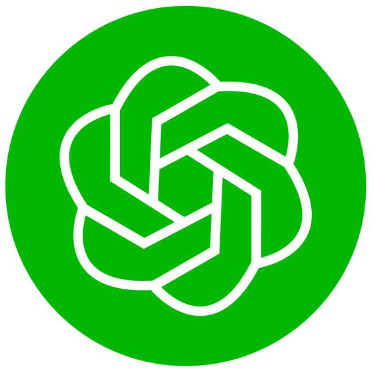 TEXT2: “The integration of Industry 4.0 and Industry 5.0 is possible and can create a more holistic approach to industry. Industry 4.0 emphasizes automation and digitalization, while Industry 5.0 values human workers and their skills. To create a sustainable hybrid, it is essential to balance these two concepts by leveraging technologies that enhance human-machine collaboration and valuing human workers. Cobots can work alongside human workers to allow them to focus on tasks requiring human skills, while upskilling and promoting a culture of innovation can create a positive work environment. The integration can lead to a more efficient and sustainable manufacturing process that reduces waste and optimizes production”.
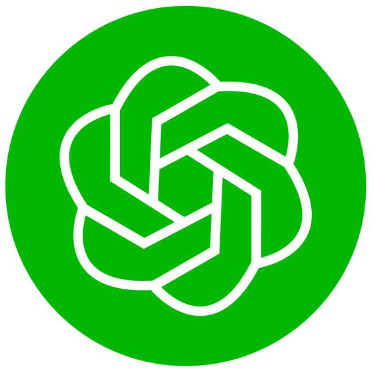 Example 1.4: Integration of answers (authors vs. ChatGPT) to an integrated consistent answer of similar size
MERGED TEXT: “The possibility of integrating Industry 4.0 and Industry 5.0 to create a sustainable hybrid is the main focus here. While Industry 4.0 emphasizes automation and Industry 5.0 values human workers and their skills, we argue that it is possible to create a bridge between the two through the use of digital artifacts such as cognitive clones, which serve as a means of involving donors in decision-making processes while also making the process more efficient. The integration of these two concepts can lead to a more efficient and sustainable manufacturing process that reduces waste and optimizes production. To achieve this, it is essential to balance these two concepts by leveraging technologies that enhance human-machine collaboration and valuing human workers. Cobots can work alongside human workers to allow them to focus on tasks requiring human skills, while upskilling and promoting a culture of innovation can create a positive work environment. In summary, the collective intelligence of both humans and their autonomous digital clones can serve as an enabler for a collective-intelligence-centric and resilient Industry 4.0 - Industry 5.0 hybrid that values both automation and human skills.”
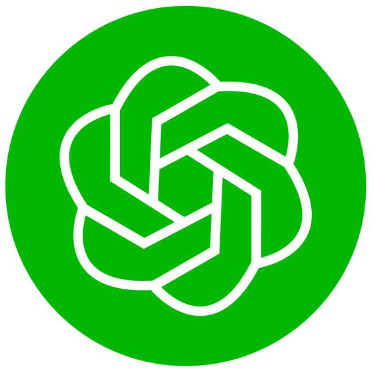 Text 1
Merged text
Text 2
TEXT1: “… It is possible through the use of digital artifacts such as cognitive clones. These clones, created using adversarial learning, serve as a bridge between automation-centric Industry 4.0 and human-centric Industry 5.0 by allowing donors to remain involved in decision-making processes while also making the process more efficient. The paper also argues that collective intelligence, including both humans and their autonomous digital clones, can serve as an enabler for a collective-intelligence-centric and resilient Industry 4.0 - Industry 5.0 hybrid.”
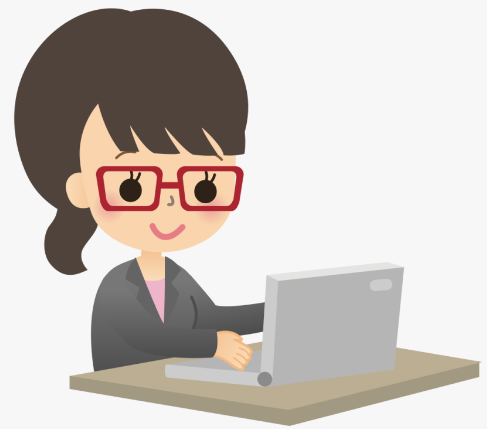 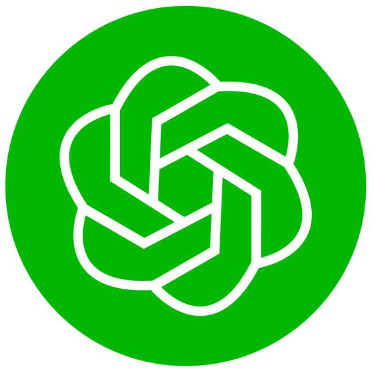 TEXT2: “The integration of Industry 4.0 and Industry 5.0 is possible and can create a more holistic approach to industry. Industry 4.0 emphasizes automation and digitalization, while Industry 5.0 values human workers and their skills. To create a sustainable hybrid, it is essential to balance these two concepts by leveraging technologies that enhance human-machine collaboration and valuing human workers. Cobots can work alongside human workers to allow them to focus on tasks requiring human skills, while upskilling and promoting a culture of innovation can create a positive work environment. The integration can lead to a more efficient and sustainable manufacturing process that reduces waste and optimizes production”.
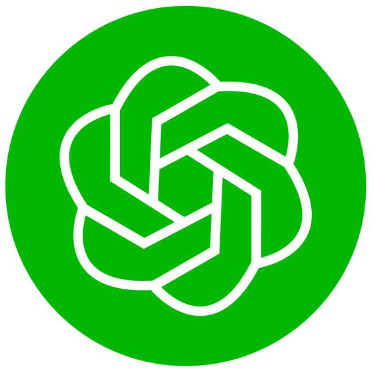 Experiment #1
Experiment #2
Experiment #3
Experiment #4
The pros and cons of using ChatGPT as a research assistant
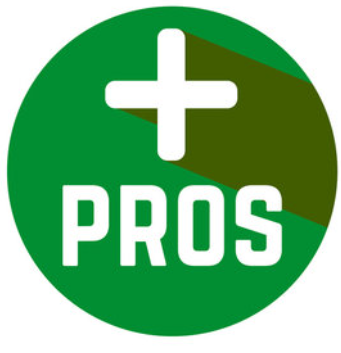 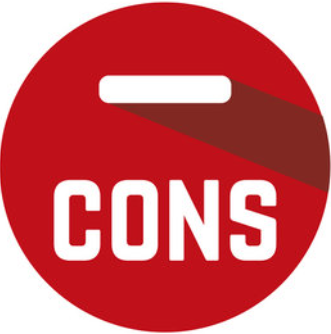 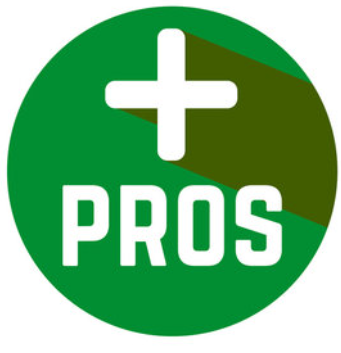 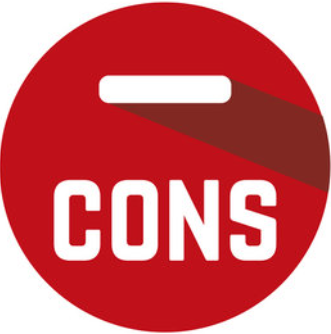 What is missing in chatGPT? The world!
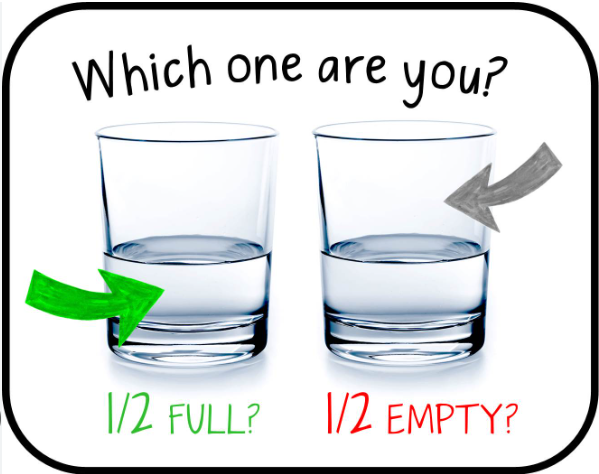 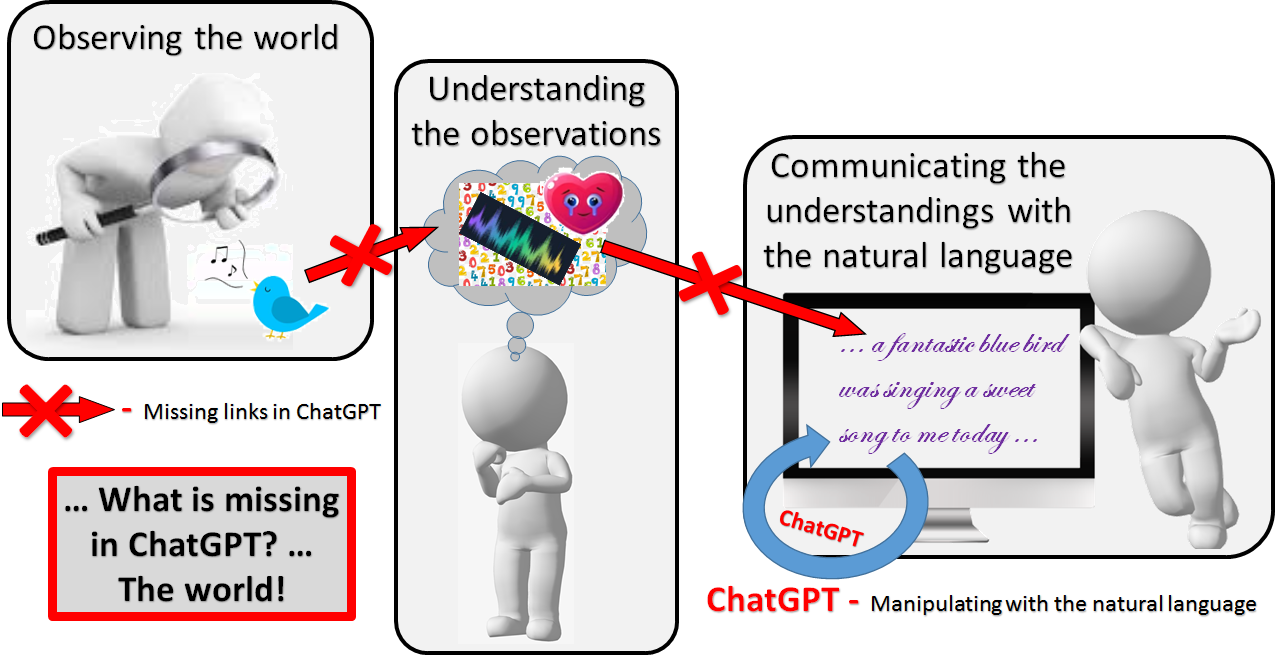 ChatGPT is designed to not compete with humans but to enhance them

If you believe that ChatGPT is erroneous and limited tool, then the most probably you have not used it properly yet ...

We believe, however, that, if used professionally (aka Human + AI collaborative intelligence), ChatGPT (and similar) can do everything …
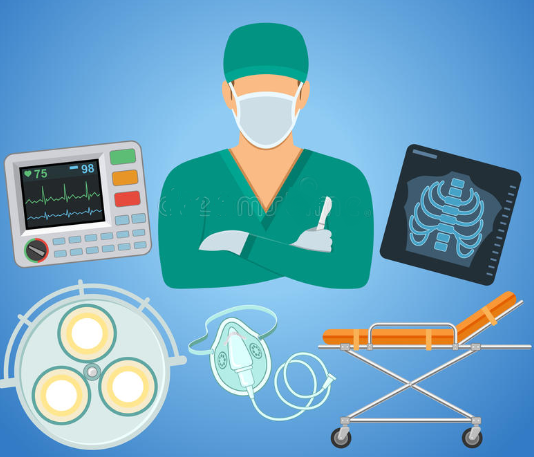 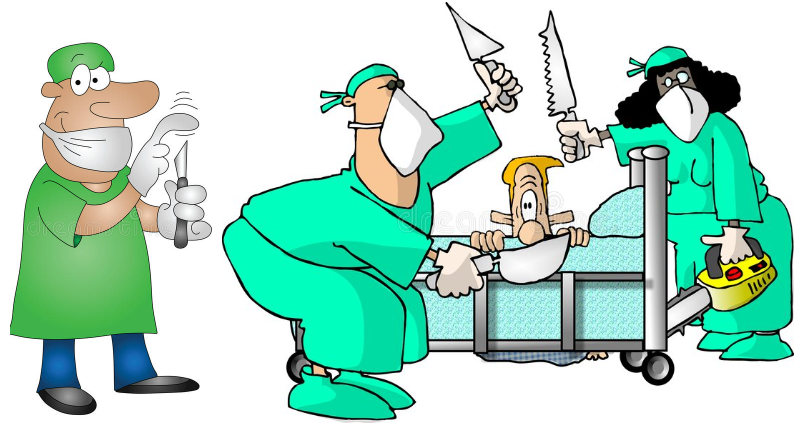 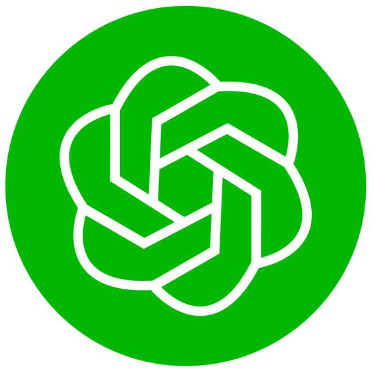 vs.
Language models like ChatGPT are designed as tools to enhance human capabilities, providing support, information, and assistance. They are not intended to replace human involvement but rather to collaborate with humans and enable them to accomplish tasks more efficiently and effectively.
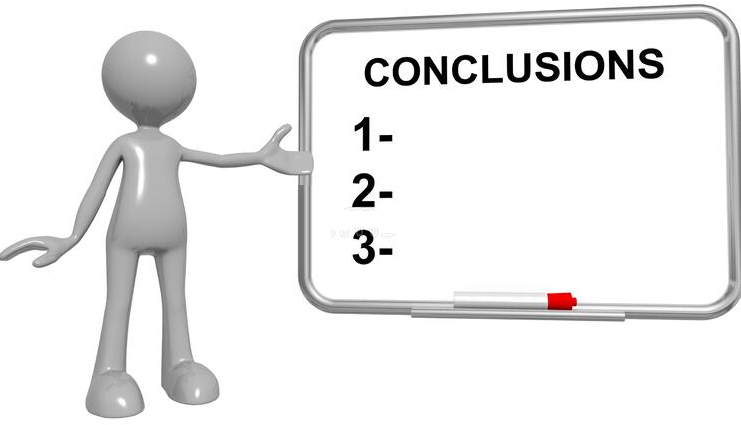 ChatGPT is useful as human assistant with a wide range of tasks related to smart manipulation with natural language content in general, and, in particular, in assisting researchers to evaluate the contribution of published academic research. 

We suggested the dialogue schema in which ChatGPT is asked to answer the research questions from a target article and then to compare and integrate its own answers with the explicit answers from the article. Based on the chat schema, we gained useful context to study the contribution of particular articles.

After experimenting with ChatGPT, we can admit that the use of AI tools such as ChatGPT can offer significant benefits to researchers working in the domain of Industry 4.0 and smart manufacturing.

While ChatGPT can be useful for academic studies, it has certain limitations: limited understanding of context (may not fully understand the context of the research or the nuances of the language used in scientific publications, leading to inaccurate or irrelevant responses); lack of domain-specific knowledge (AI tools may lack domain-specific knowledge in the field of Industry 4.0 and smart manufacturing. This can limit their ability to provide meaningful insights and recommendations that take into account the unique challenges and opportunities in the field); bias in training data (as good as the data they are trained on); the need for human input and oversight (AI tools are not a substitute for human researchers, and they require human input); limited ability to generate new ideas (i.e., limited in their ability to generate truly novel and innovative ideas for new research. This requires human creativity and intuition, which cannot yet be fully replicated by AI).
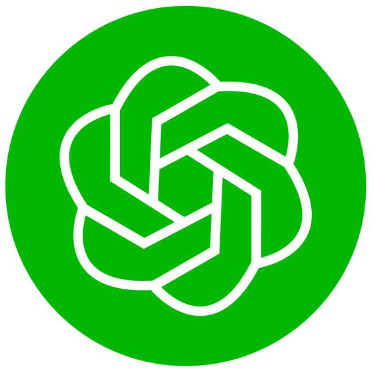 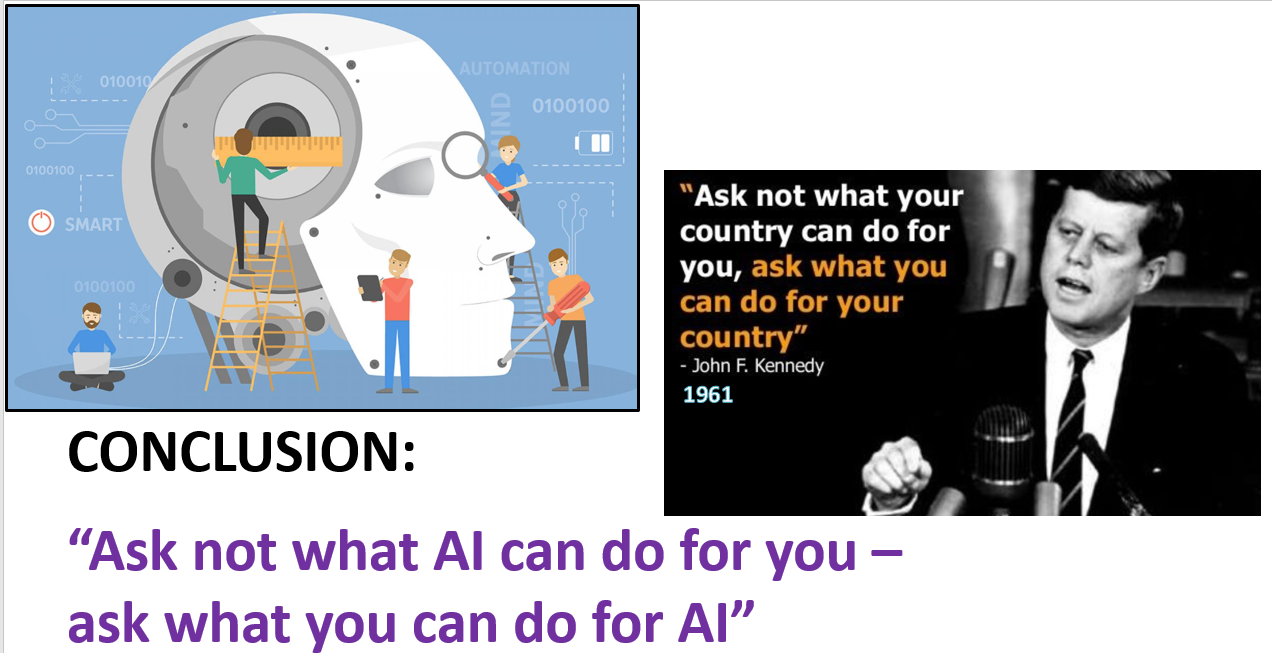 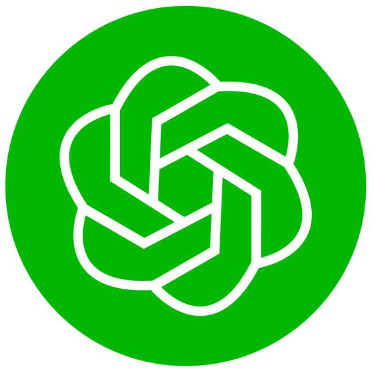 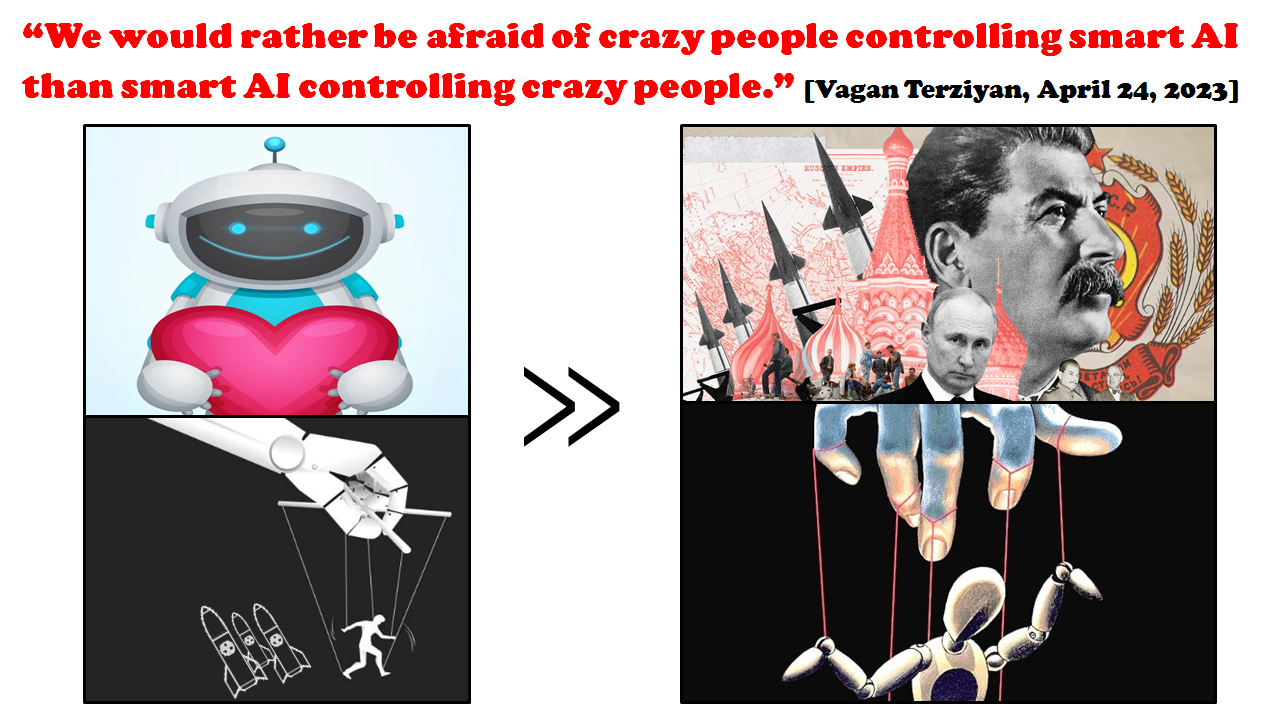 Come to study at our International Master Program
AI: Artificial Intelligence
(former Cognitive Computing and Collective Intelligence) …
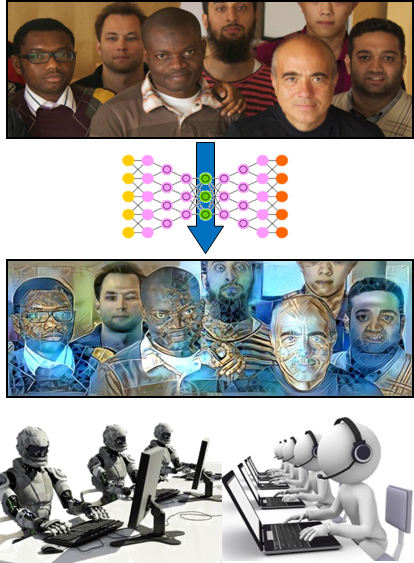 … the first university program for collective intelligence, where humans learn together with their digital clones and autonomous digital assistants …
http://www.jyu.fi/ai
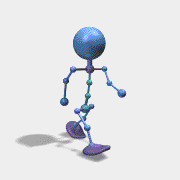 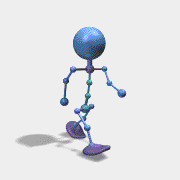 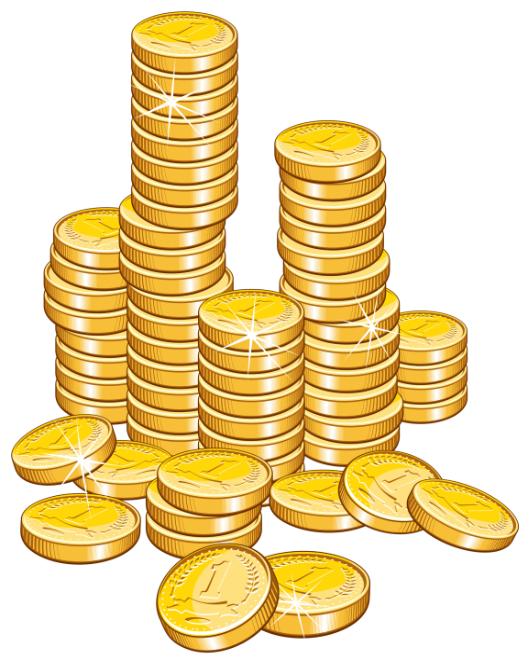 AI
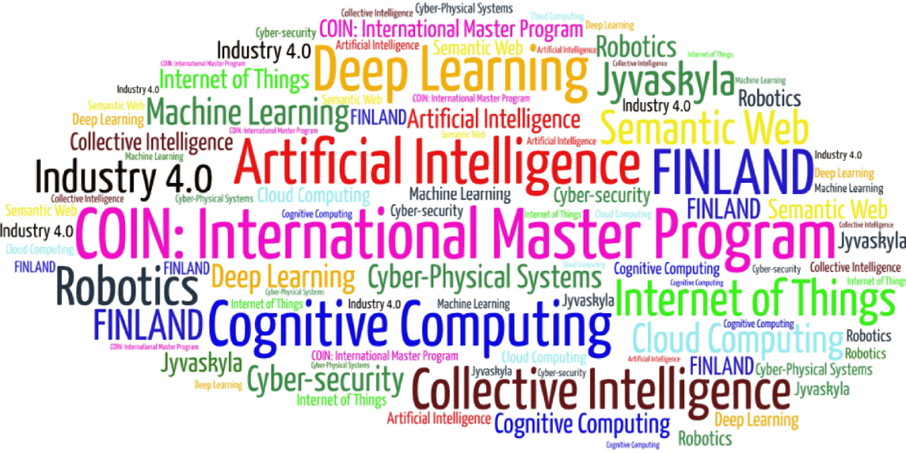 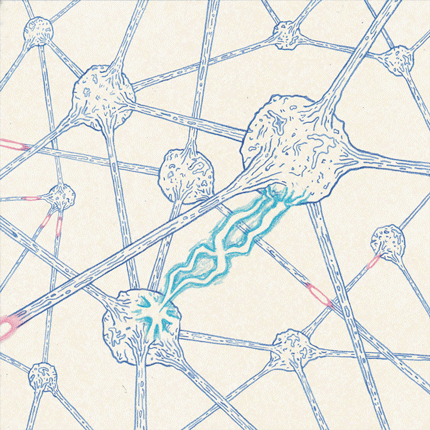 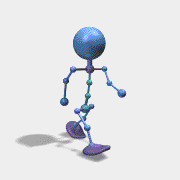 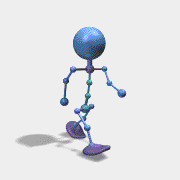 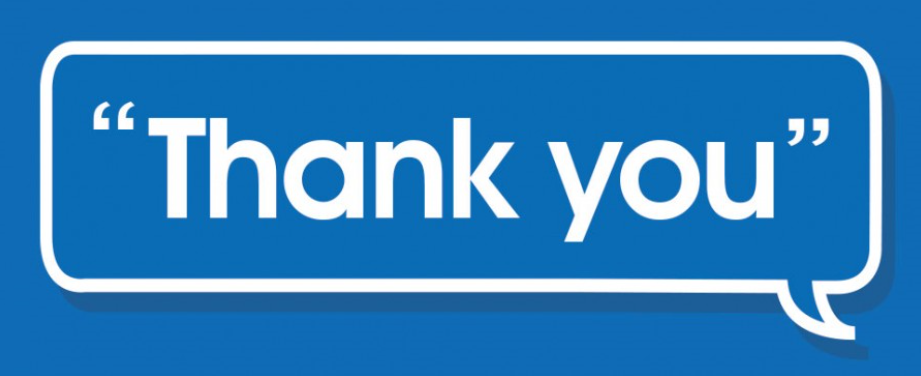 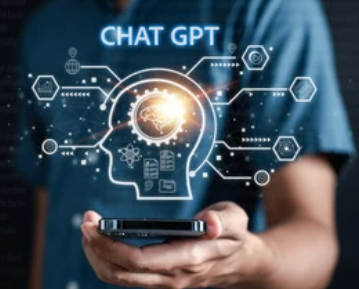 Link to the presentation: https://ai.it.jyu.fi/ISM-2023-ChatGPT.pptx
Contact: vagan.terziyan@jyu.fi
5th International Conference on Industry 4.0 and Smart Manufacturing – ISM 2023
Iscte - University Institute of Lisbon –Lisbon, Portugal | 22-24 November 2023
Thank you!
“Can ChatGPT Challenge the Scientific Impact of Published Research, Particularly in the Context of Industry 4.0 and Smart Manufacturing?”
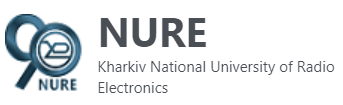 Vagan Terziyan a, Olena Kaikova b, Mariia Golovianko c, Oleksandra Vitko d
https://nure.ua/en/
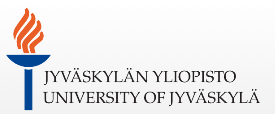 a,b Faculty of Information Technology, University of Jyväskylä, Jyväskylä, Finland
c,d Department of Artificial Intelligence, Kharkiv National University of Radio Electronics, Kharkiv, Ukraine
https://www.jyu.fi/en/
Contacts
a vagan.terziyan@jyu.fi , b olena.o.kaikova@jyu.fi , c mariia.golovianko@nure.ua , d oleksandra.vitko@nure.ua
Link to complete slide-set:
https://ai.it.jyu.fi/ISM-2023-ChatGPT.pptx